?
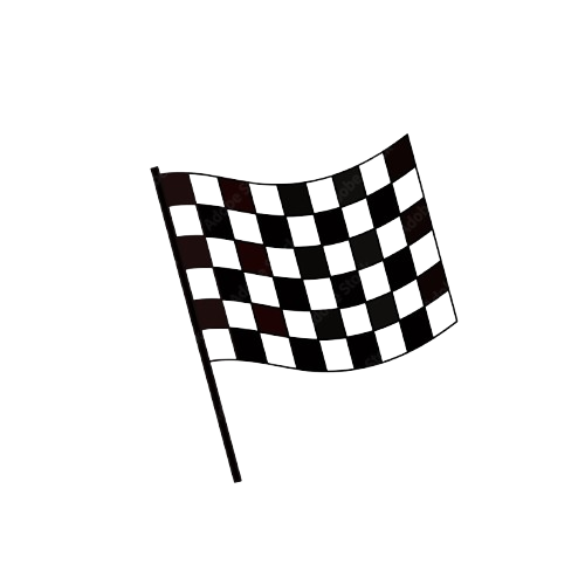 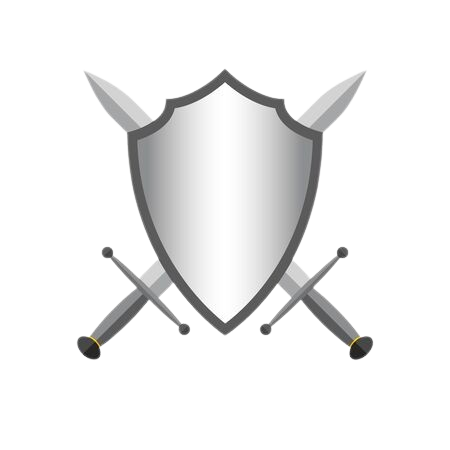 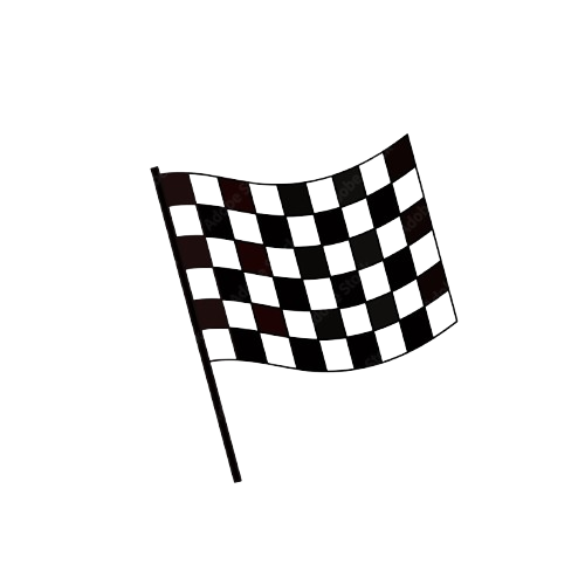 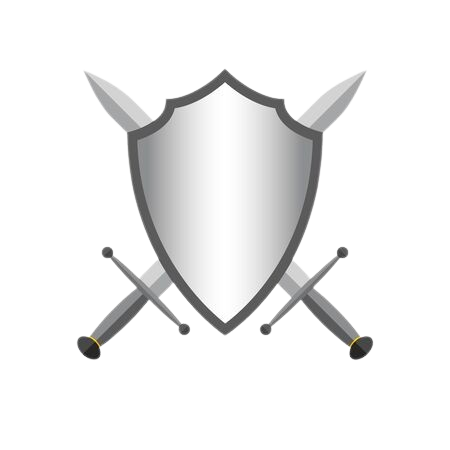 BEZPIECZEŃSTWO W INTERNECIE
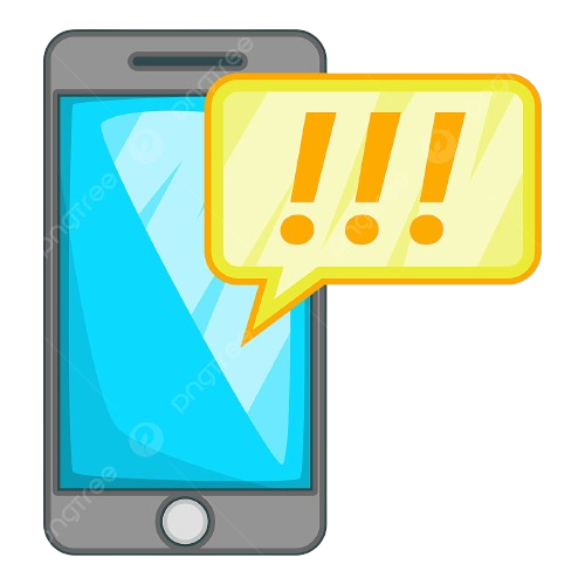 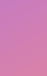 ?
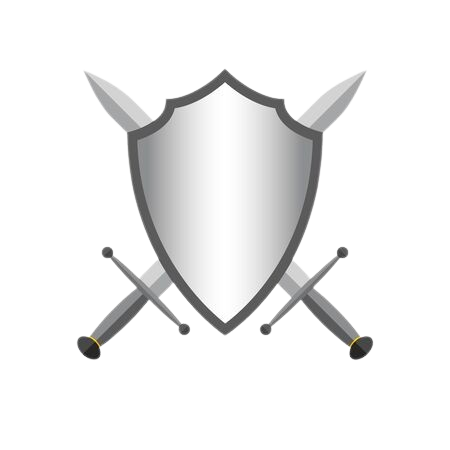 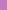 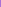 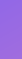 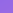 !
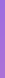 ZAPRASZAM
?
?
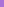 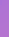 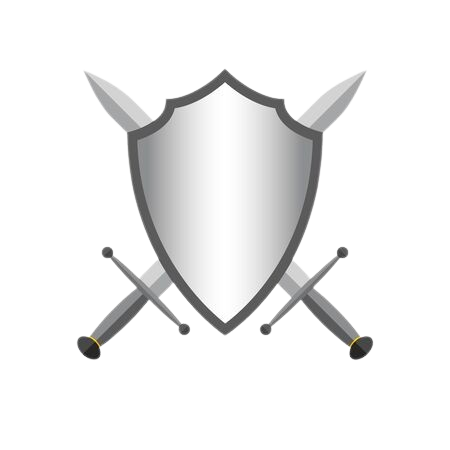 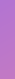 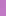 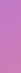 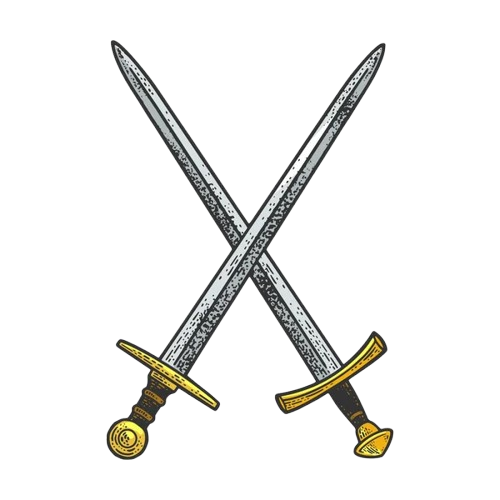 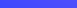 Szymon Świerczyński 7b
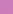 ?
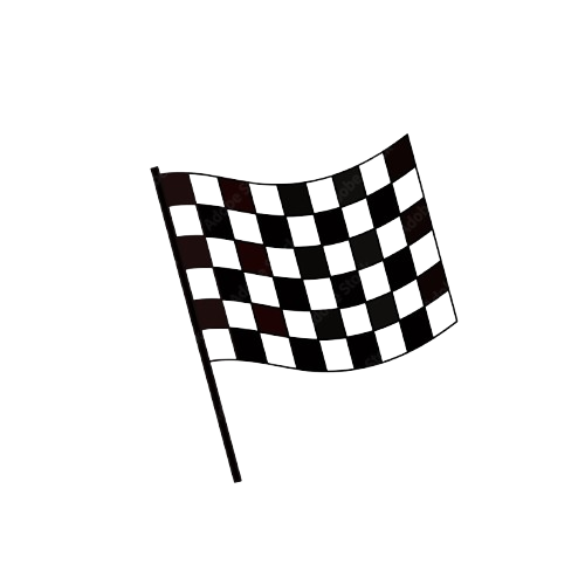 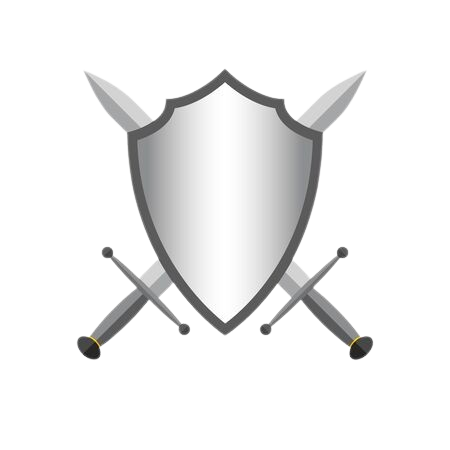 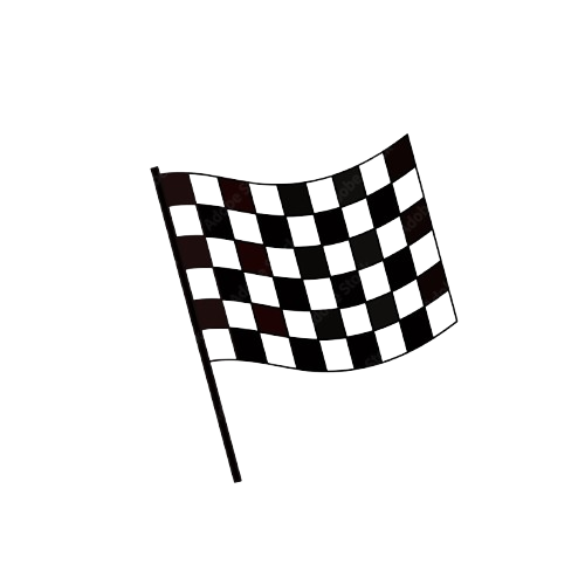 Zacznijmy od tego, czym jest bezpieczeństwo w Internecie ?
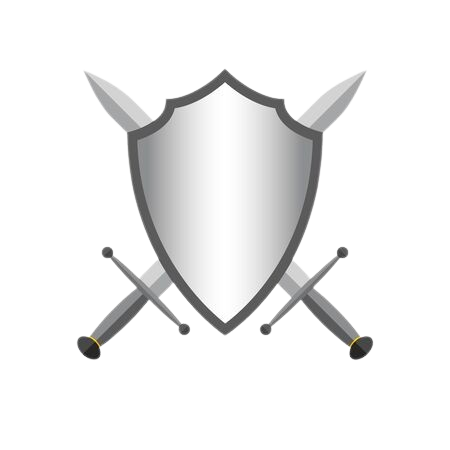 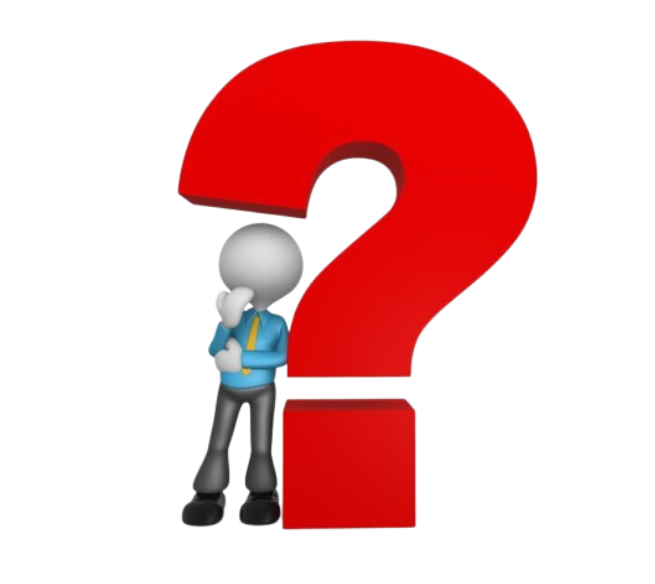 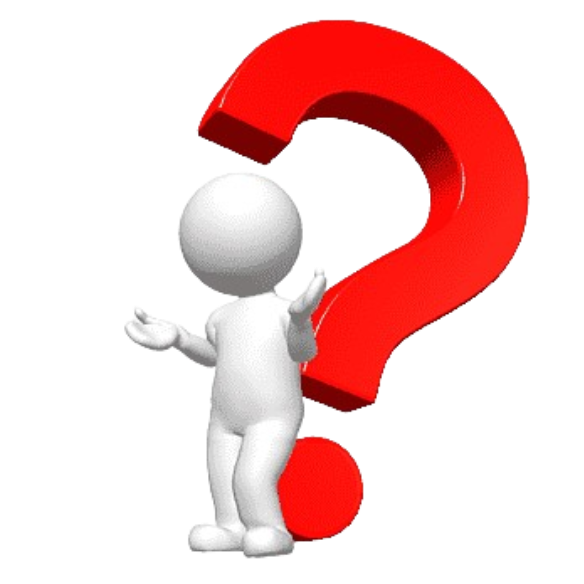 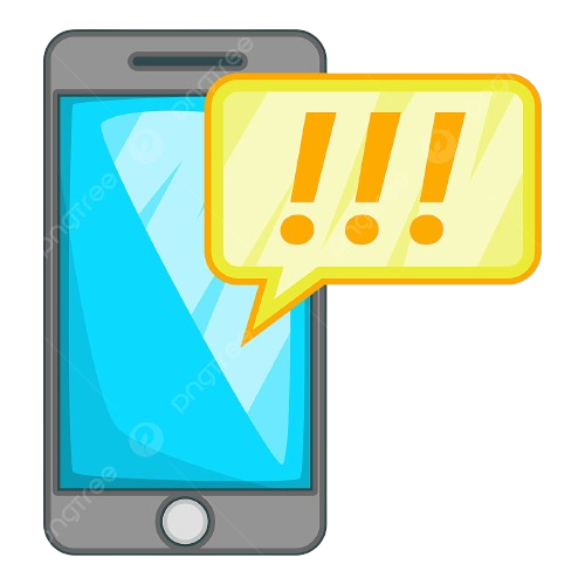 ?
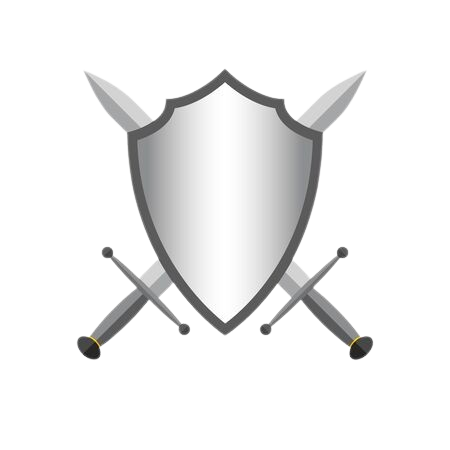 ?
?
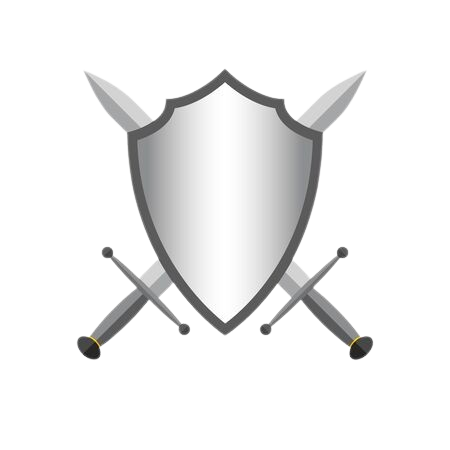 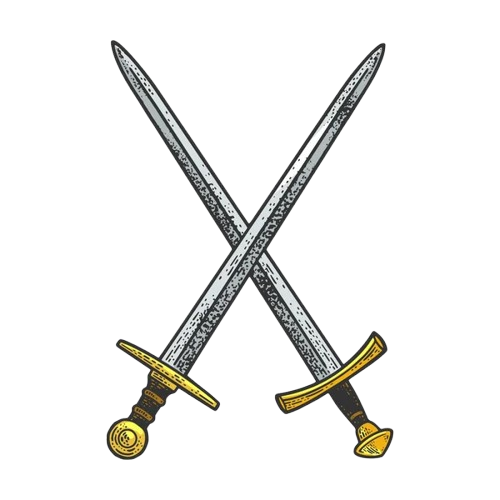 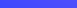 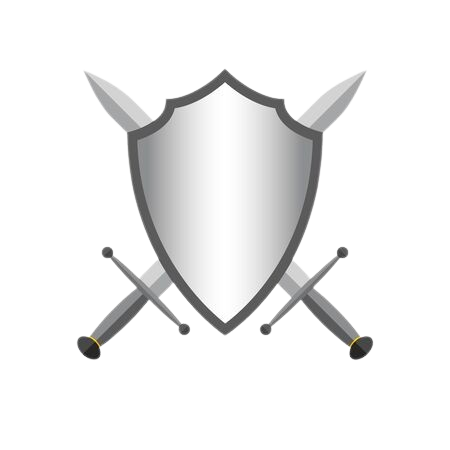 ?
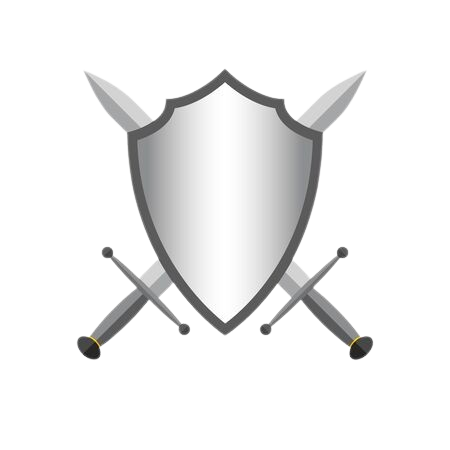 Bezpieczeństwo w sieci (Internecie), czyli : zbiór praktyk, technologii i zasad mających na celu ochronę użytkowników, ich danych oraz systemów przed zagrożeniami w Internecie.
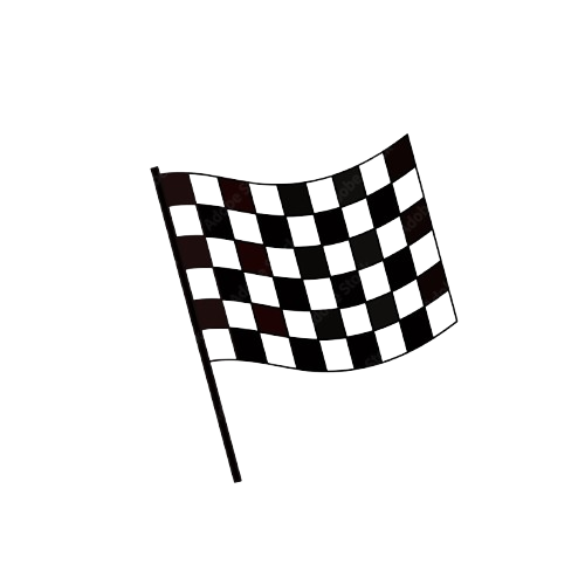 ?
Mówiąc 
prościej
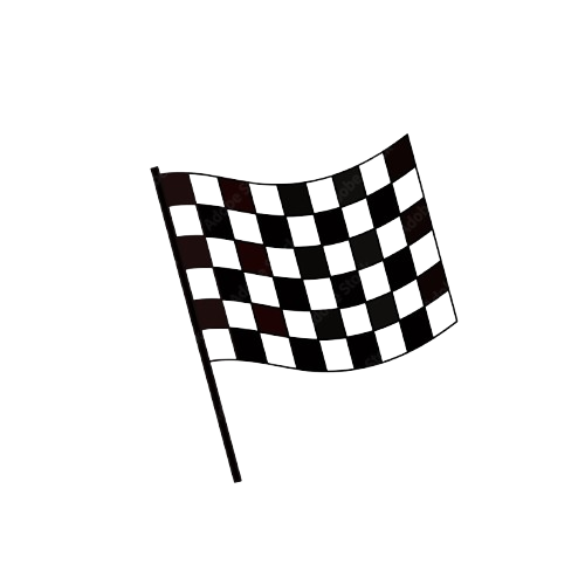 ?
Bezpieczeństwo w Internecie to sposób ochrony ludzi, ich danych i komputerów przed niebezpieczeństwami, które mogą wystąpić 
w sieci.
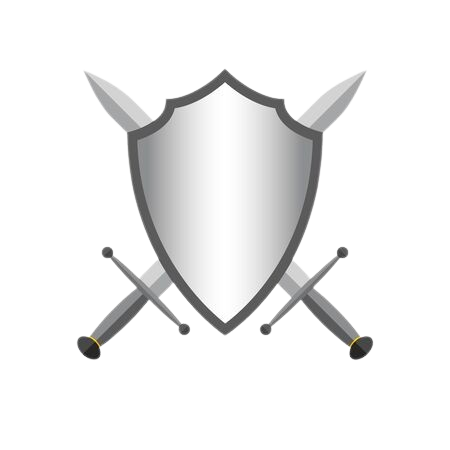 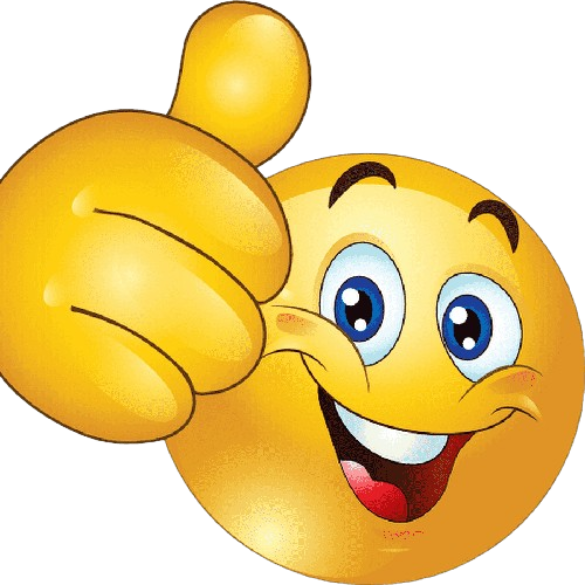 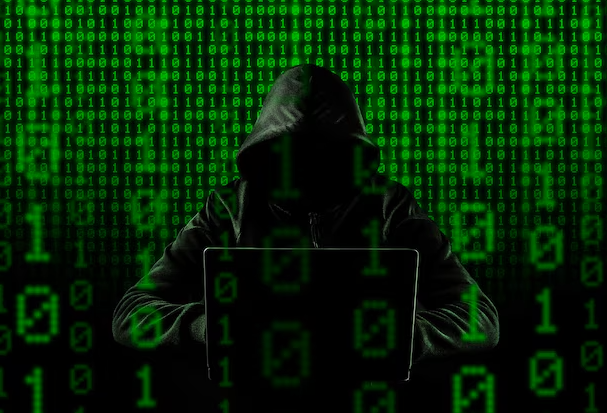 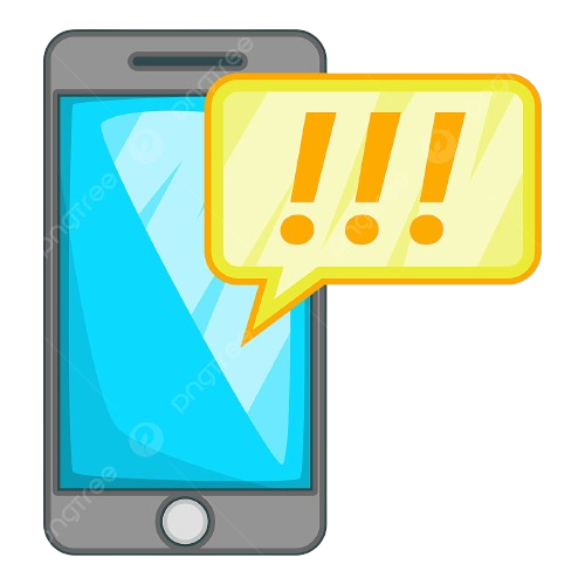 Dobrze, czyli już wiesz, czym jest bezpieczeństwo w Internecie, ale czy wiesz, jak się chronić  przed zagrożeniami z nimi związanymi?
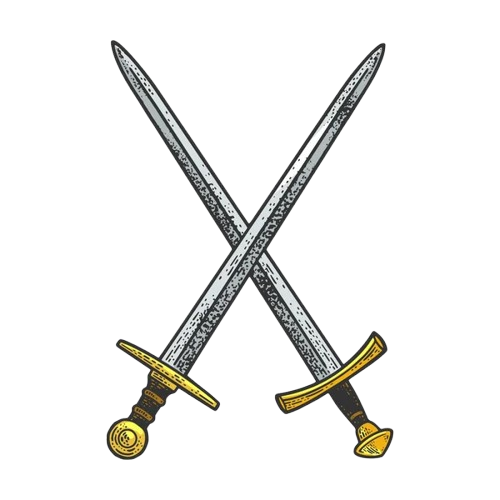 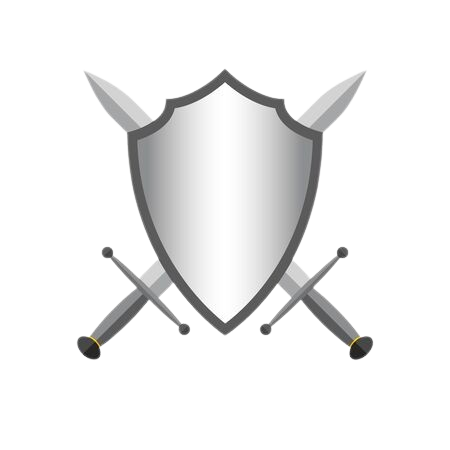 ?
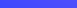 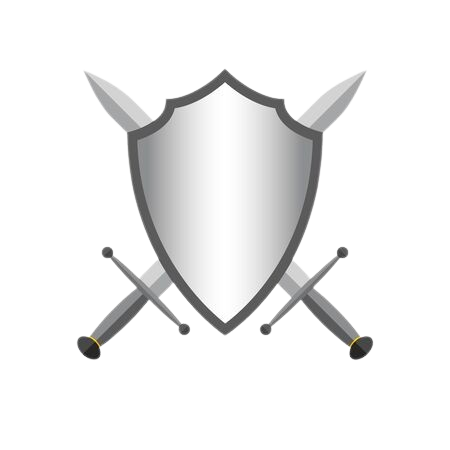 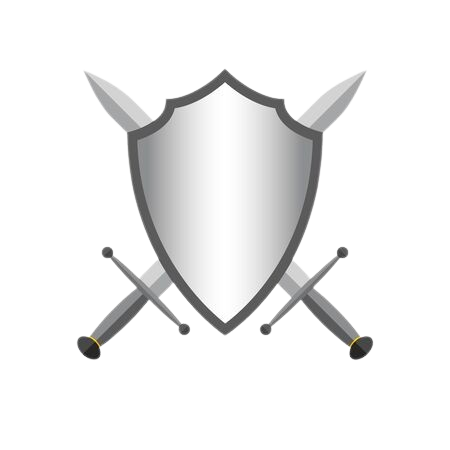 ?
?
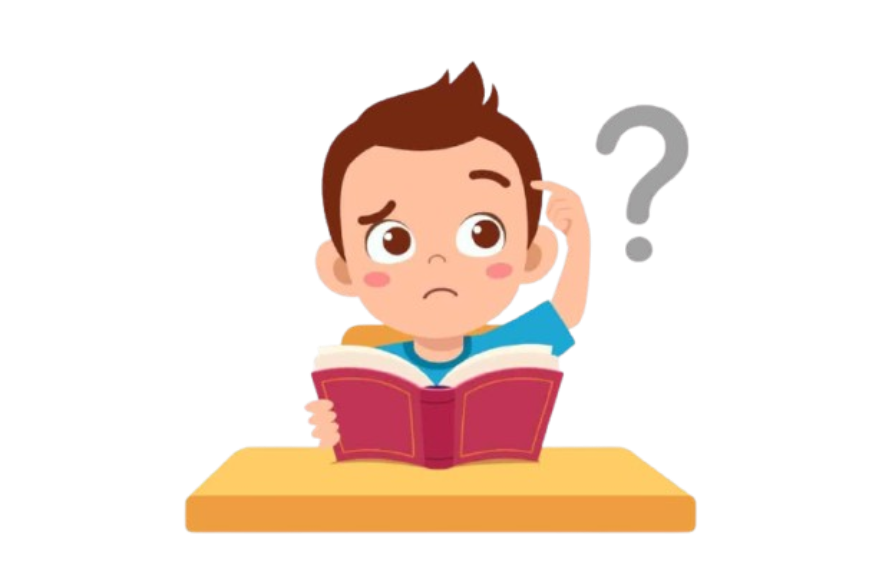 Czyli co robić, abyś Ty i Twoje dane były bezpieczne 
w Internecie?
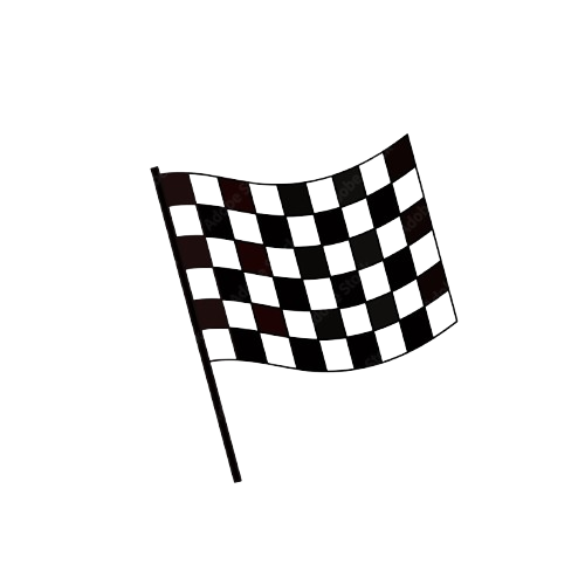 ?
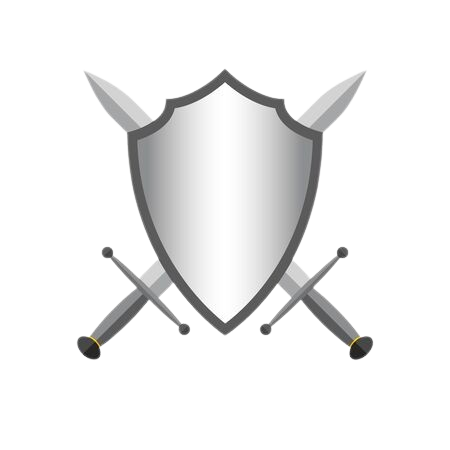 Pamiętaj, aby nigdy nikomu nie podawać swoich danych.
Kolejną bardzo ważną zasadą jest unikanie skanowania kodów QR oraz klikania w linki od nieznajomych.
Wejście w taki link lub zeskanowanie kodu QR może skutkować przyznaniem nieznajomemu dostępu do twojego telefonu lub komputera, a nawet zainfekowaniem go wirusem.
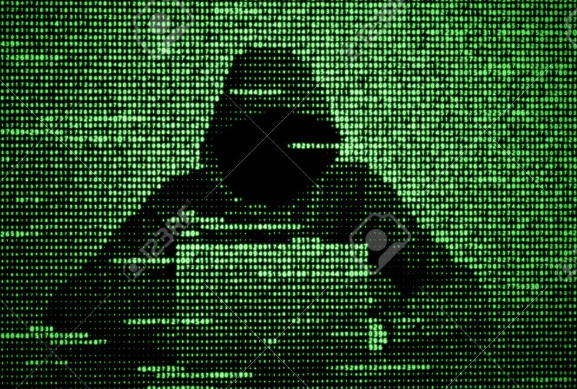 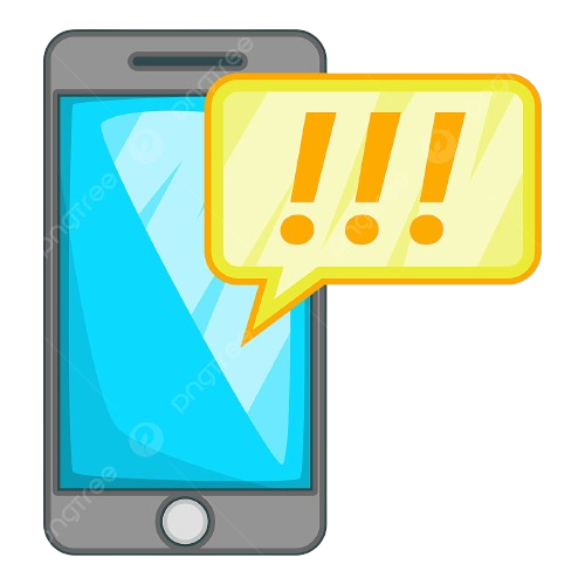 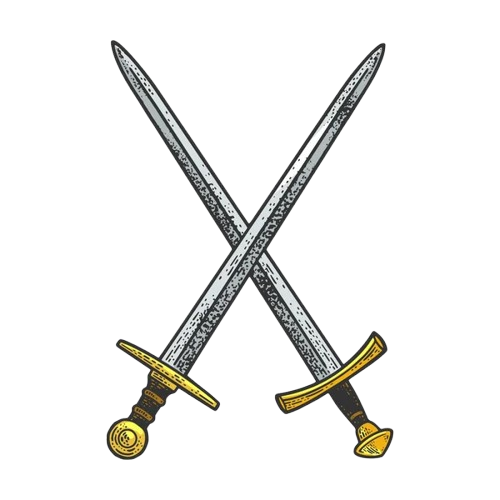 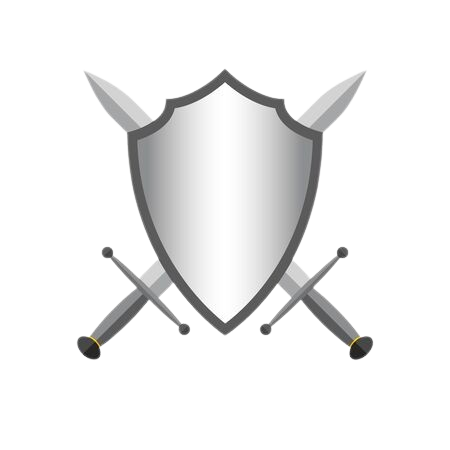 Złamanie tych zasad może prowadzić np. do ich wycieku.
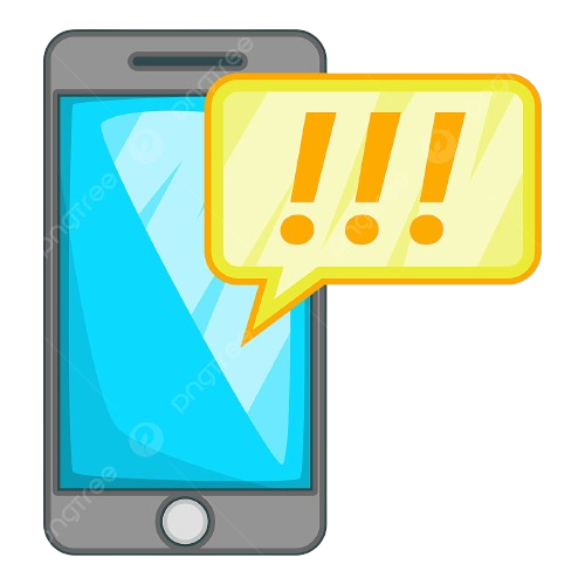 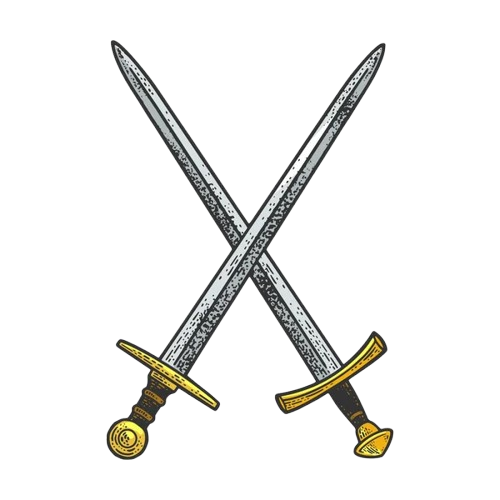 ?
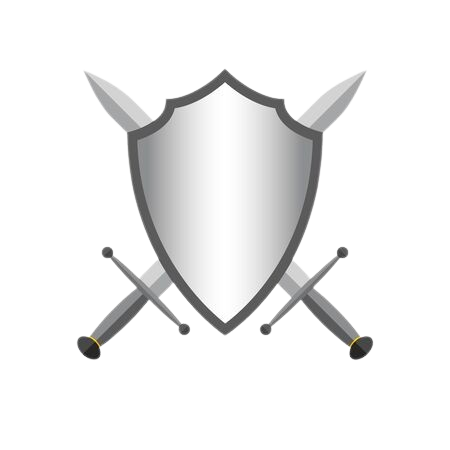 ?
Kolejną ważną zasadą jest to, aby nie ufać nieznajomym 
w Internecie.
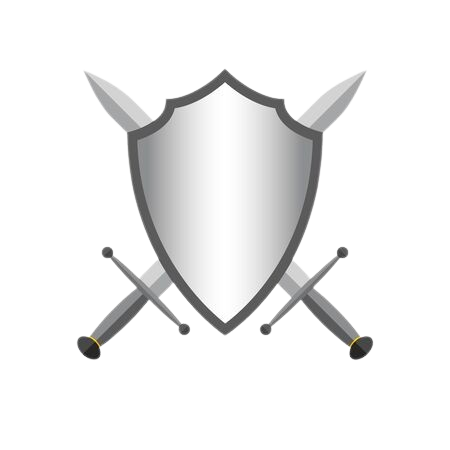 PRZYKŁADOWA SYTUACJA:
O super! Ja też mam 11 lat 
i mieszkam 
w Kielcach.
Hej, mam 11 lat 
i mieszkam 
w Kielcach, 
a Ty?
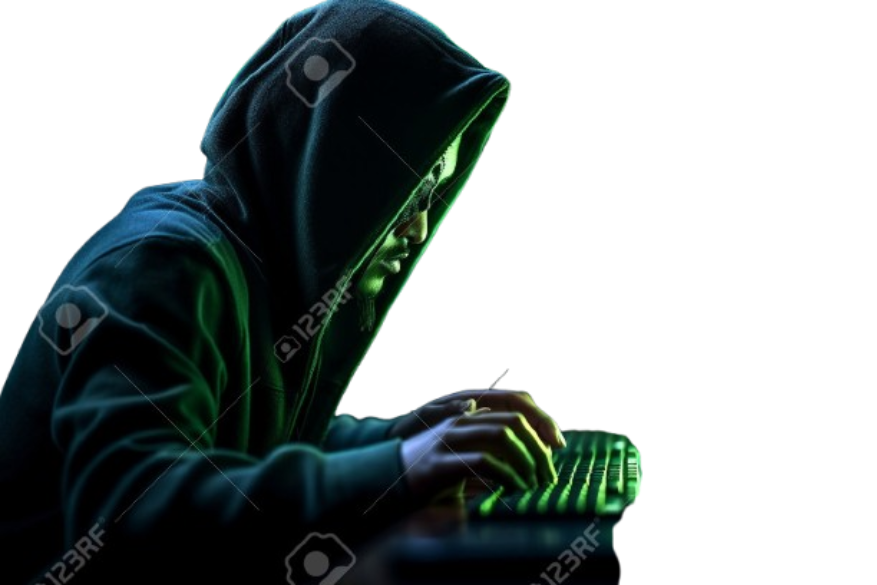 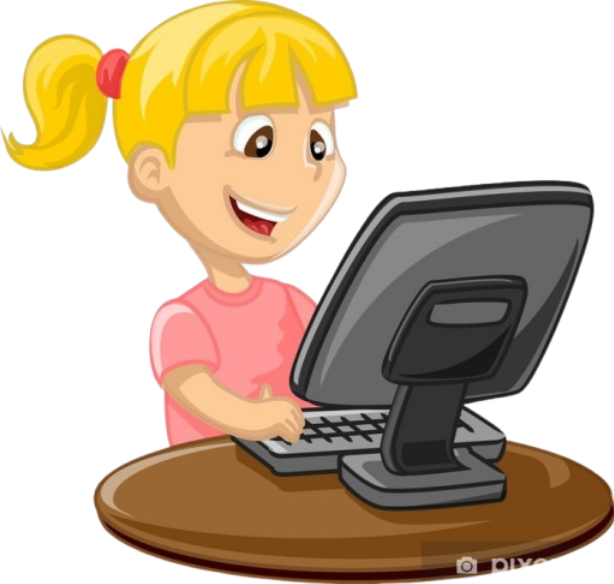 ?
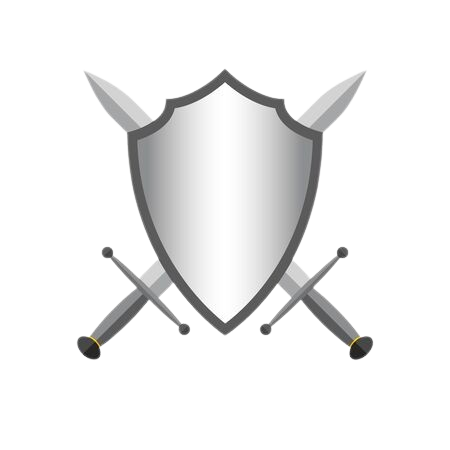 No pewnie!
A chcesz się spotkać?
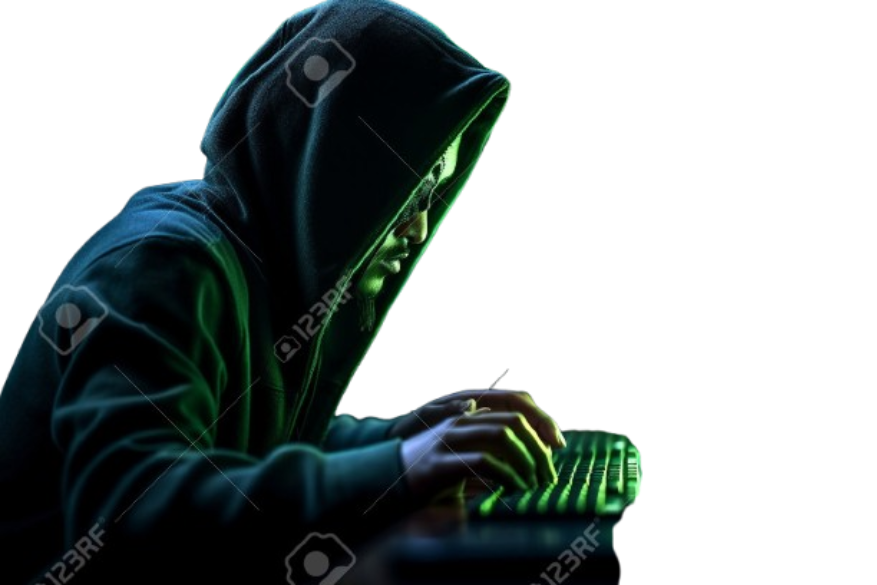 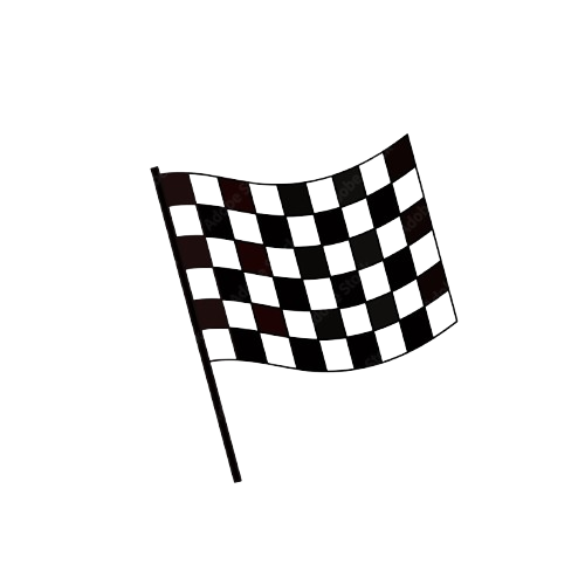 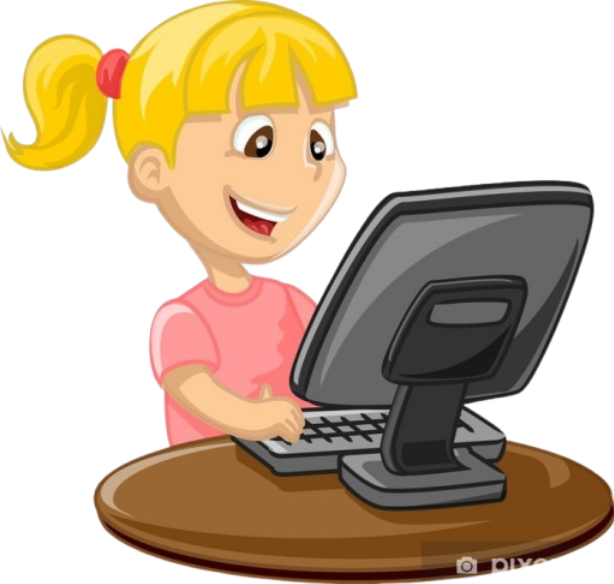 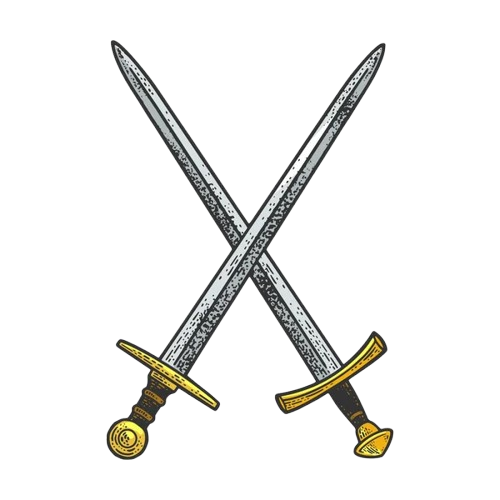 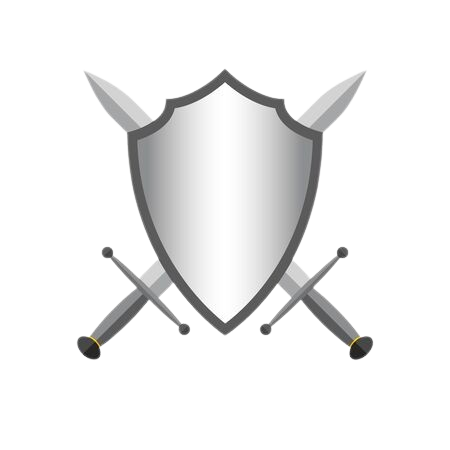 PAMIĘTAJ, NIGDY NIE UFAJ NIEZNAJOMYM W INTERNECIE!!!
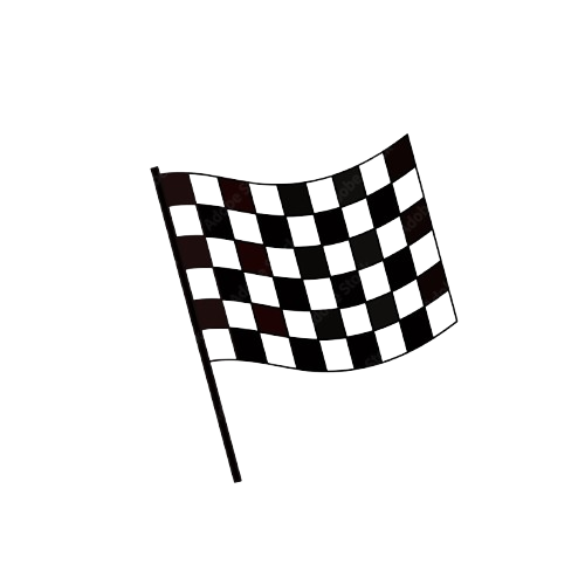 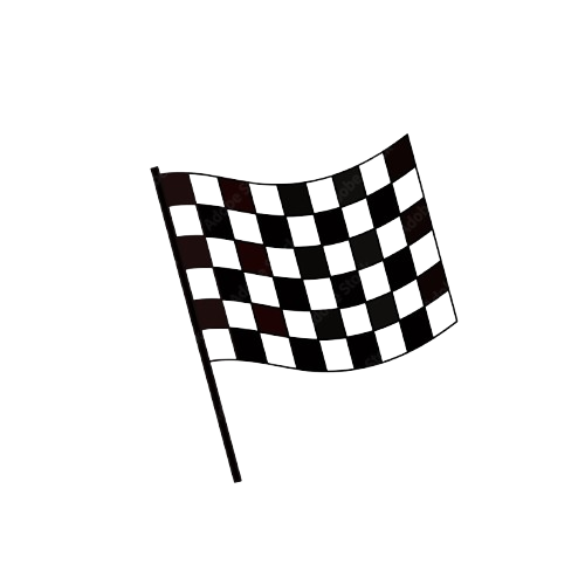 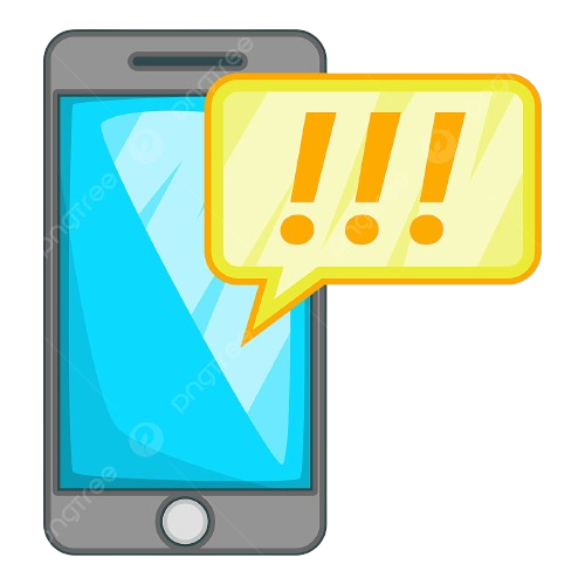 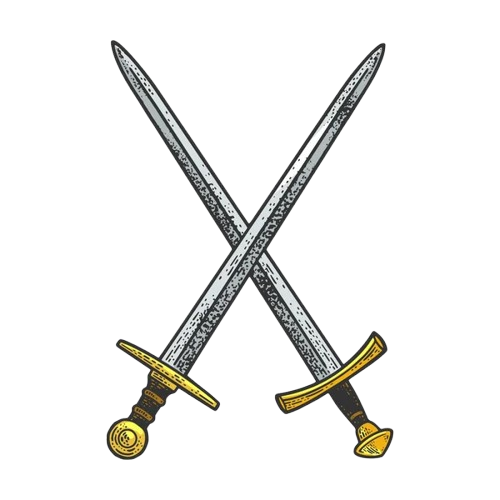 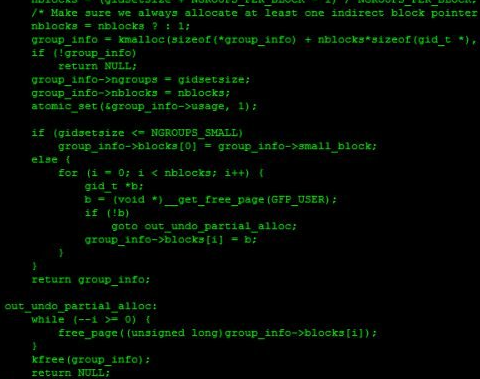 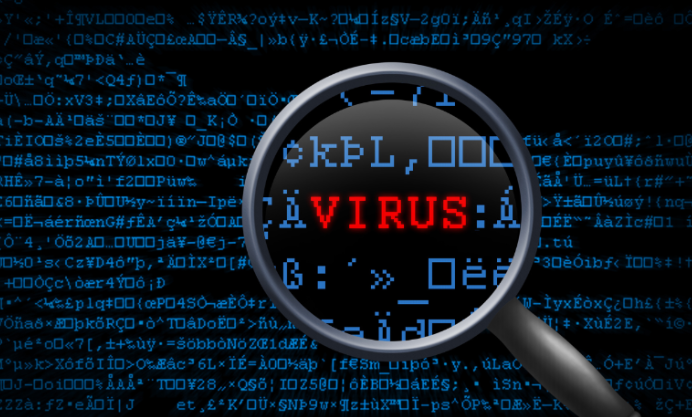 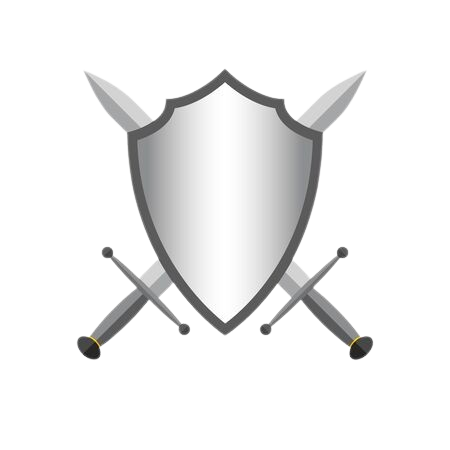 Co zrobić, gdy twój komputer zostanie zainfekowany wirusem?
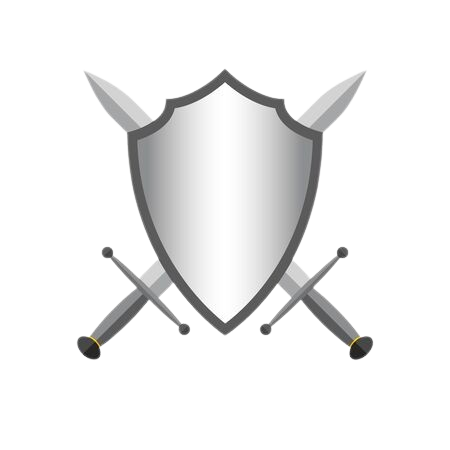 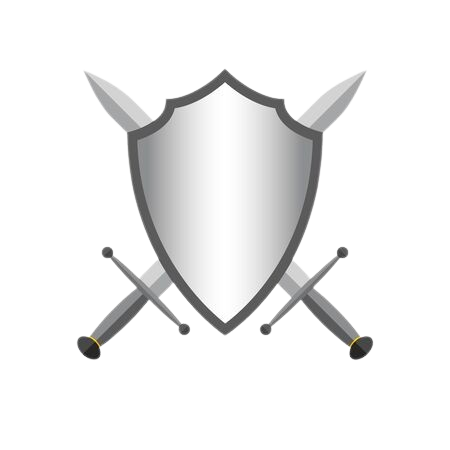 Najlepszym sposobem jest odłączenie się od Internetu i ponowne uruchomienie komputera w trybie awaryjnym.
Oprócz tego koniecznie poinformuj osobę dorosłą oraz przeskanuj komputer programem antywirusowym.
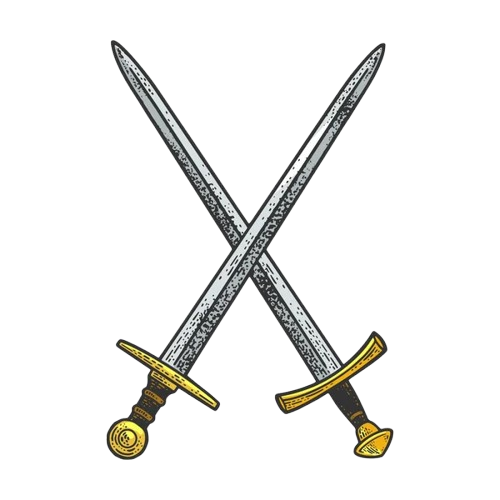 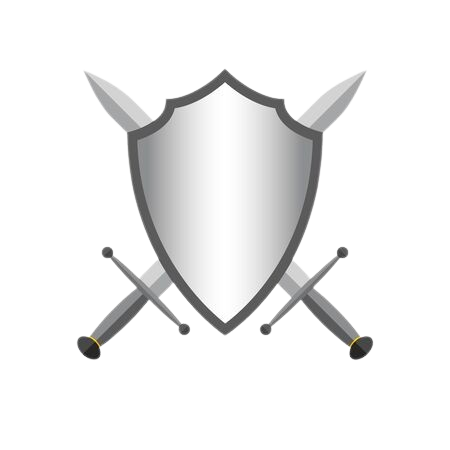 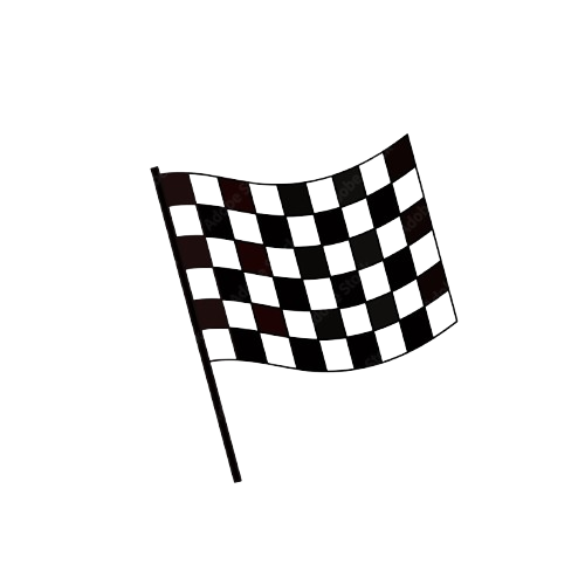 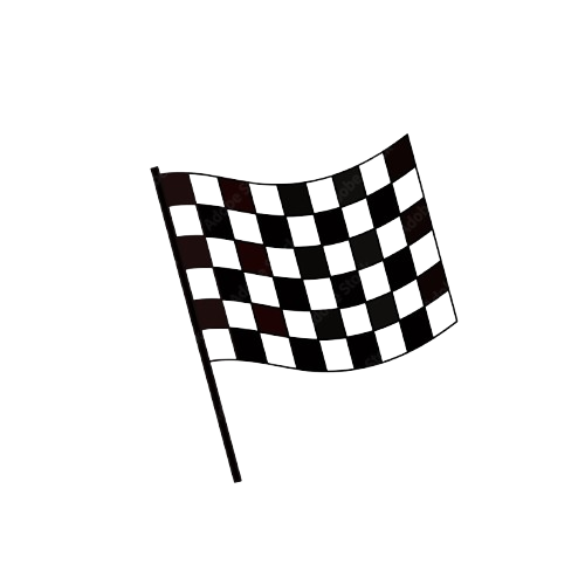 ?
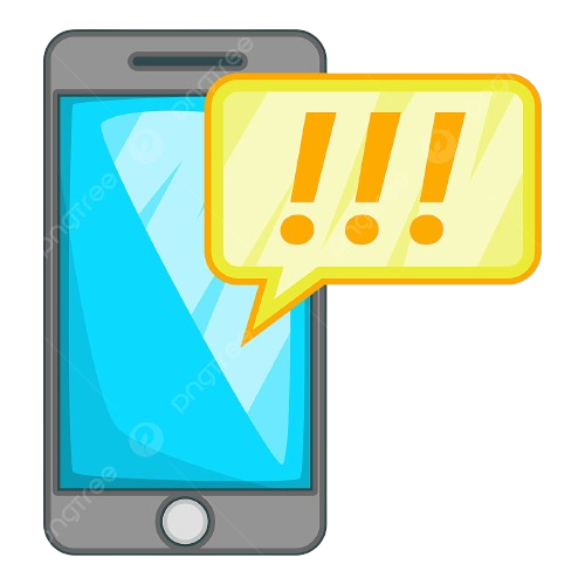 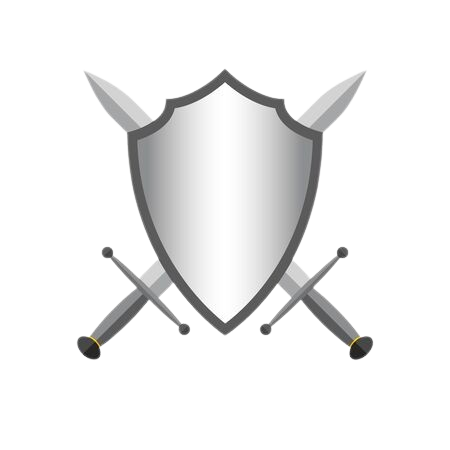 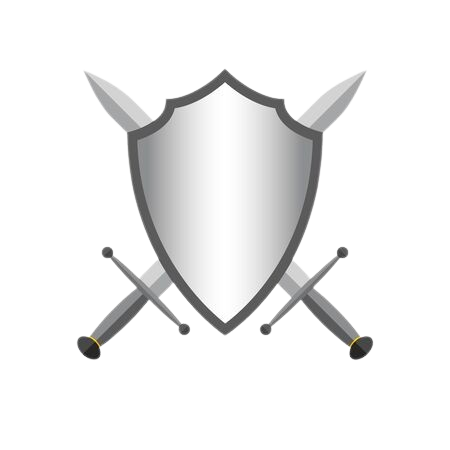 Następną ważną rzeczą, o której chcę wspomnieć w tej prezentacji, jest uzależnienie od Internetu i komputera.
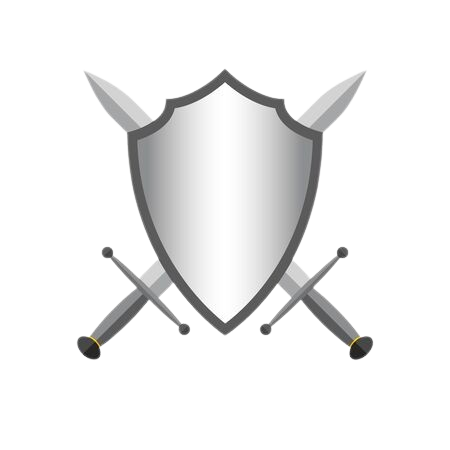 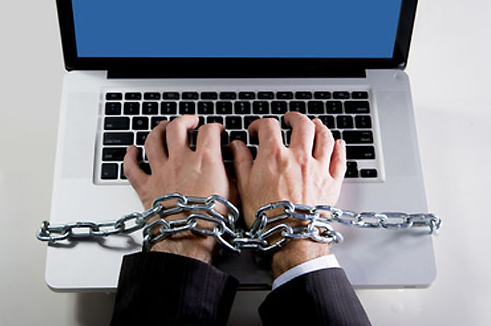 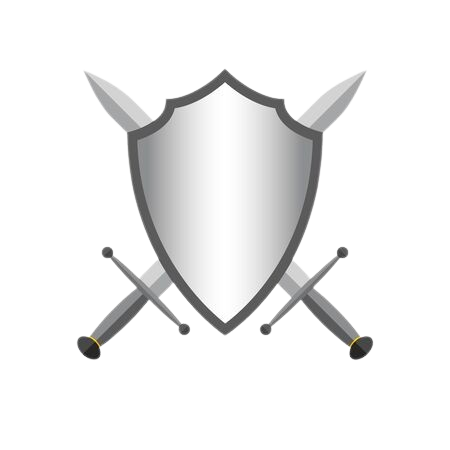 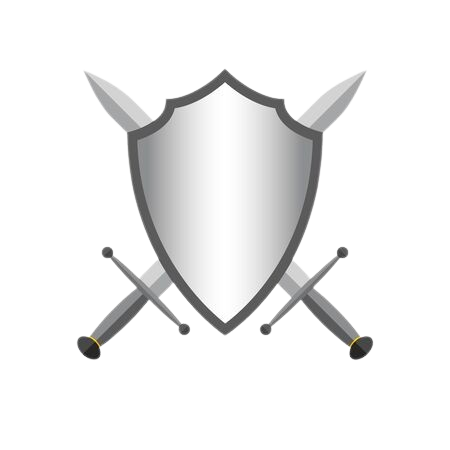 Ale jak się nie uzależnić ?
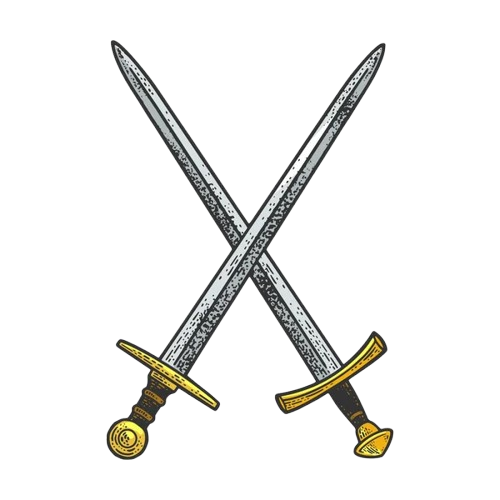 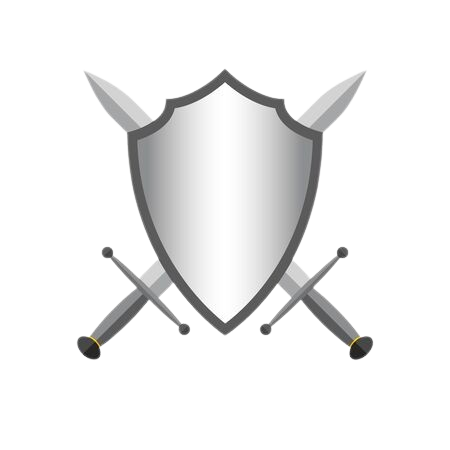 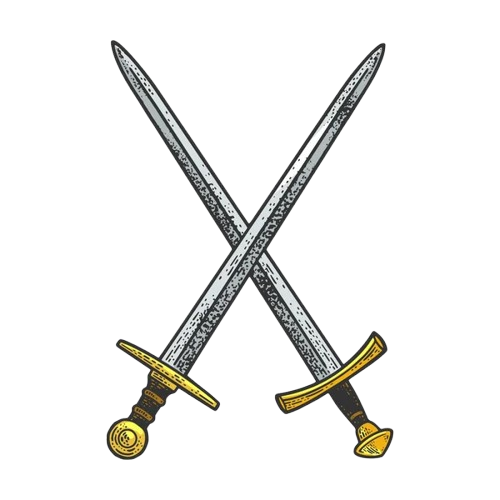 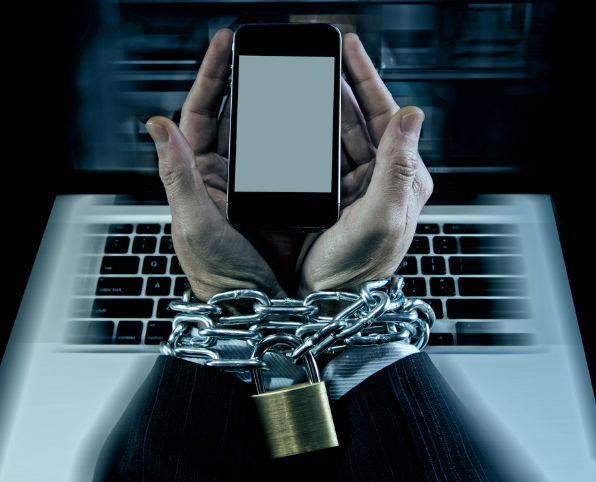 Najlepszym sposobem na mądre korzystanie z komputera i telefonu jest spędzanie przed nimi nie więcej niż 
2 godziny.
?
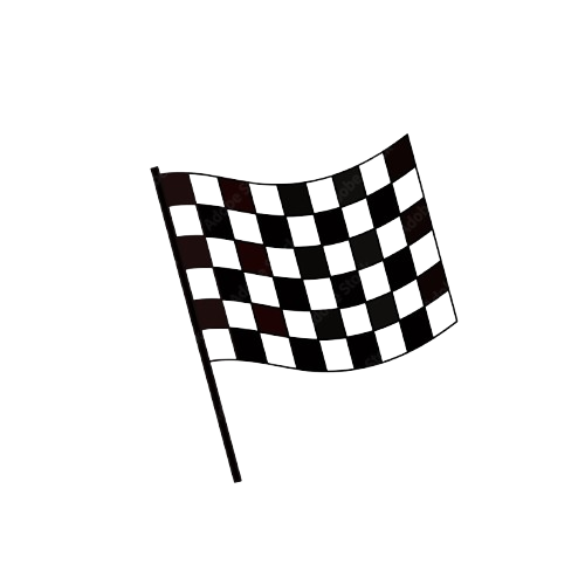 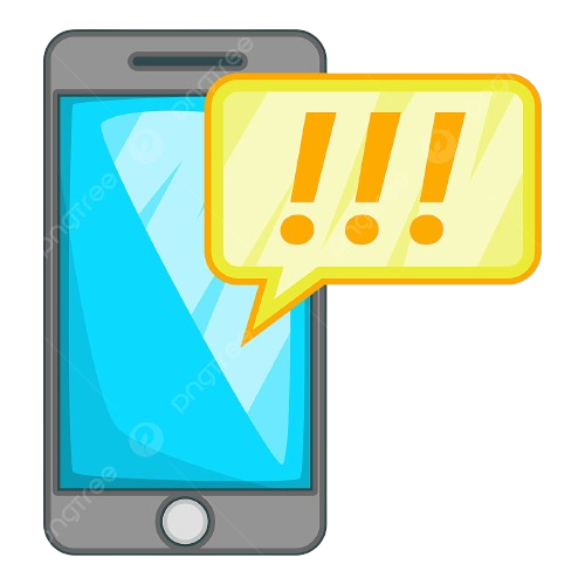 Dziękuję za obejrzenie prezentacji.
Mam nadzieję, że się czegoś nauczyliście.
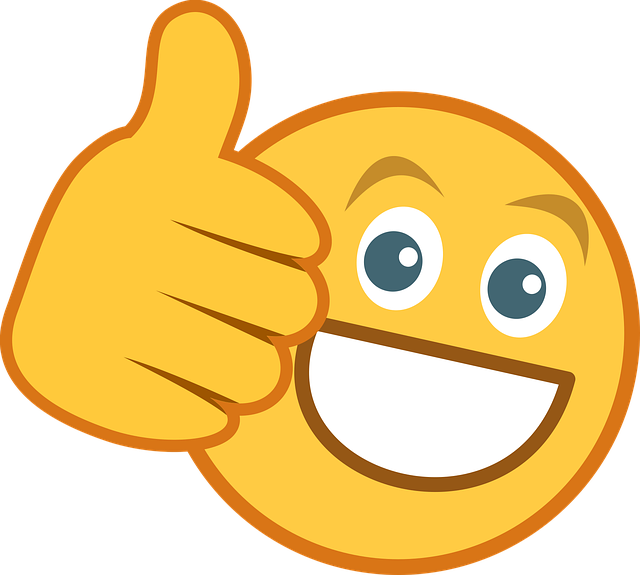